A Framework for Parental Involvement
Francisco Guajardo, Professor
UT Pan American,
Executive Director
Llano Grande Center for Research & Development
Guajardo@utpa.edu
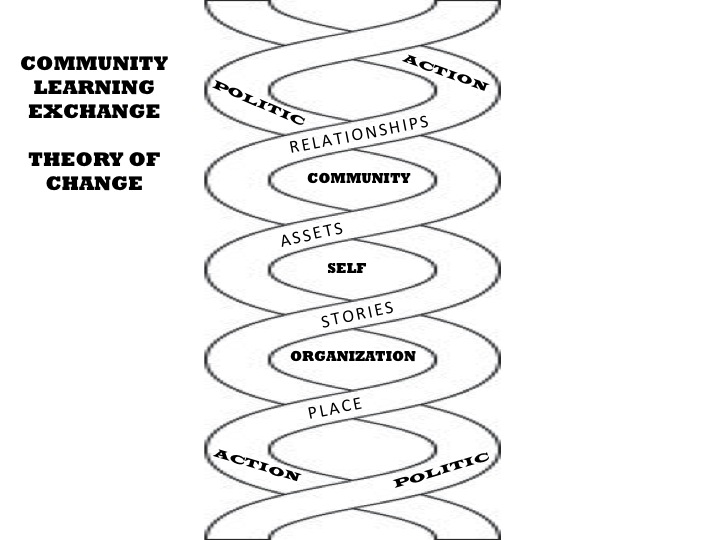 Building a Theory of Change& Action in Rural Schools & Communities
Principles
Relationships
Assets
Stories
Place
Action
Ecologies of Knowing
Self
Organization
Community
Culturally Responsive Models
How we plan
How we look
How we speak
How we listen
How we act
How we document/assess/evaluate
Sustainability
Enacting the Theory of Change –
The RASPA framework
Relationships
Assets
Stories
Place
Action